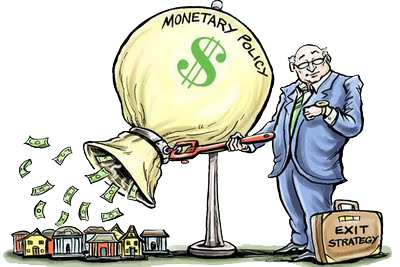 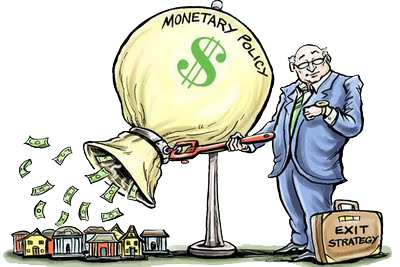 Unit 3: Monetary Policy
Foreign Exchange
11/4/2010
Exchange Rate
exchange rate –
price of one currency
in terms of another

For example:
dollars/euro ($/€) or
euros/dollar €/$)

It is important to specify
which is the denominator!
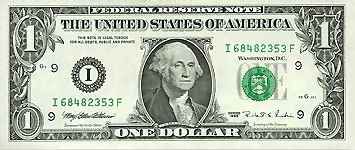 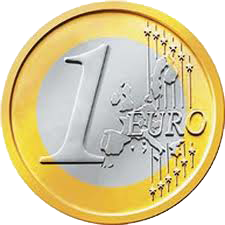 Exchange Rate
Note: Throughout the chapter Mishkin refers to exchange rate as euro/dollar.  That is the opposite of the way most Americans and most economists think of the exchange rate.

Our convention:
e ≡ exchange rate (in $/€)
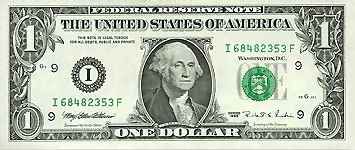 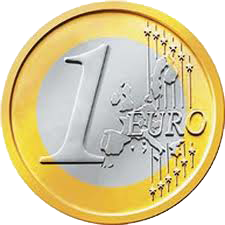 Exchange Rate
spot transaction –
immediate (2 day)
exchange of bank deposits

spot exchange rate –
exchange rate for
spot transactions;
exchange rate for immediate
(2 day) exchange of bank deposits
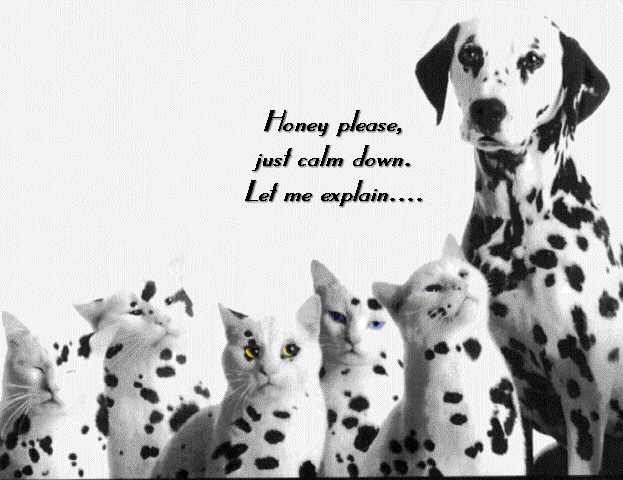 Exchange Rate
forward transaction –
exchange of bank deposits
at some future date

forward exchange rate –
exchange rate for
forward transactions;
exchange rate for exchange of bank deposits at some future date
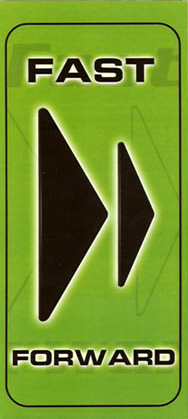 Exchange Rate
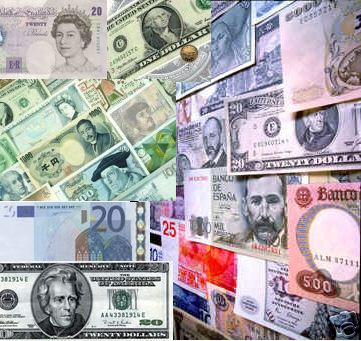 foreign exchange market –
the financial market where exchange rates are determined
Exchange Rate
appreciation –
when a currency increases in
value relative to another currency

depreciation –
when a currency decreases in value relative to another currency
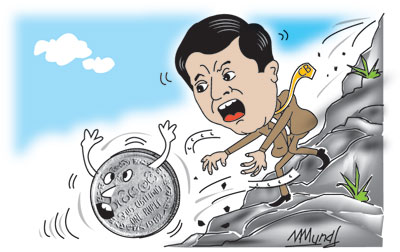 Exchange Rate
appreciation
 country’s goods abroad become more expensive
 foreign goods in the country become cheaper
 (€/$)↑ means dollar appreciates
 ($/€)↓ means dollar appreciates
 e↓ means dollar appreciates (e ≡ $/€)
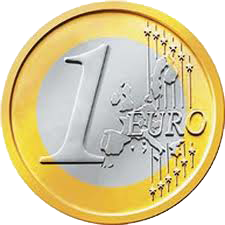 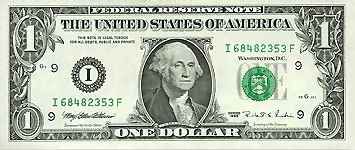 Exchange Rate
depreciation
 country’s goods abroad become cheaper
 foreign goods in the country become more expensive
 (€/$)↓ means dollar depreciates
 ($/€)↑ means dollar depreciates
 e↑ means dollar depreciates (e ≡ $/€)
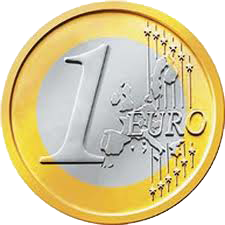 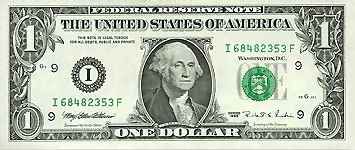 Exchange Rate
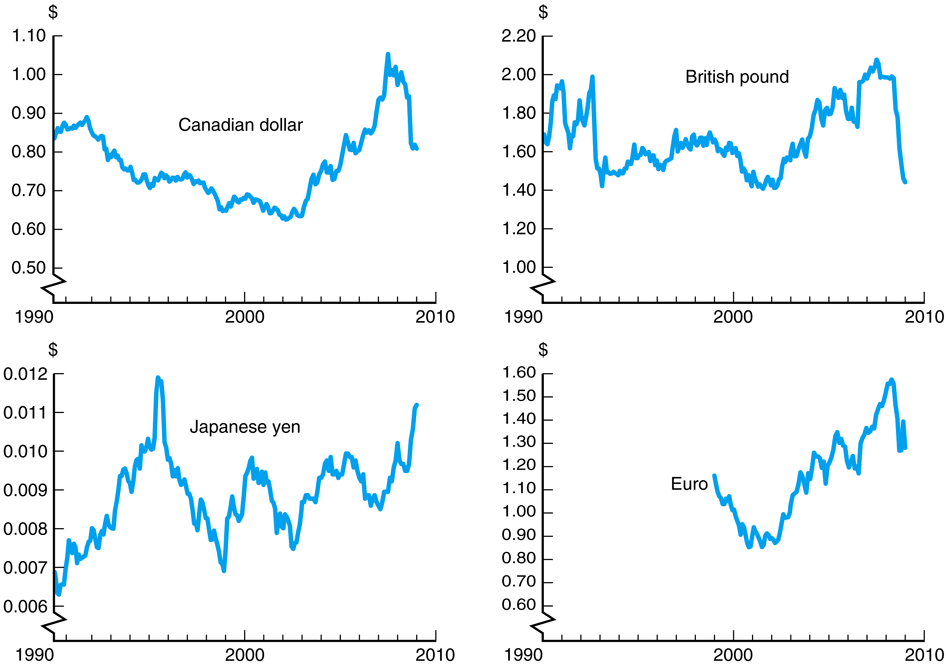 Purchasing Power Parity
law of one price (LOOP) –
the price of a good should be
the same throughout the world
(assuming transportation costs and trade barriers are low)

e.g., if steel costs $100/ton in America and €50/ton in Europe,
then the exchange rate should be
e = 2 $/€
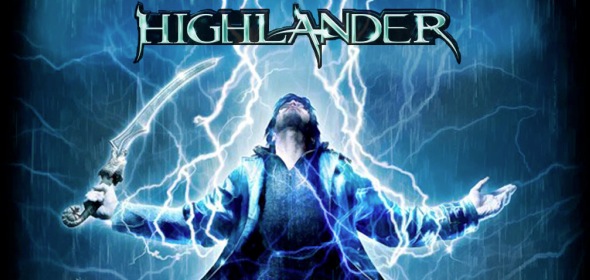 There can be
only one!
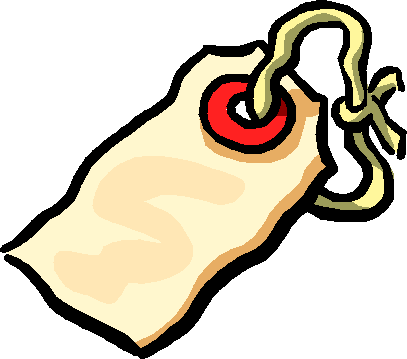 Purchasing Power Parity
arbitrage –
taking advantage of a price difference between two markets

Arbitrage causes the law of one price (LOOP).  If prices are different, an entrepreneur can buy steel in the cheaper country and sell it in the more expensive country for a profit.
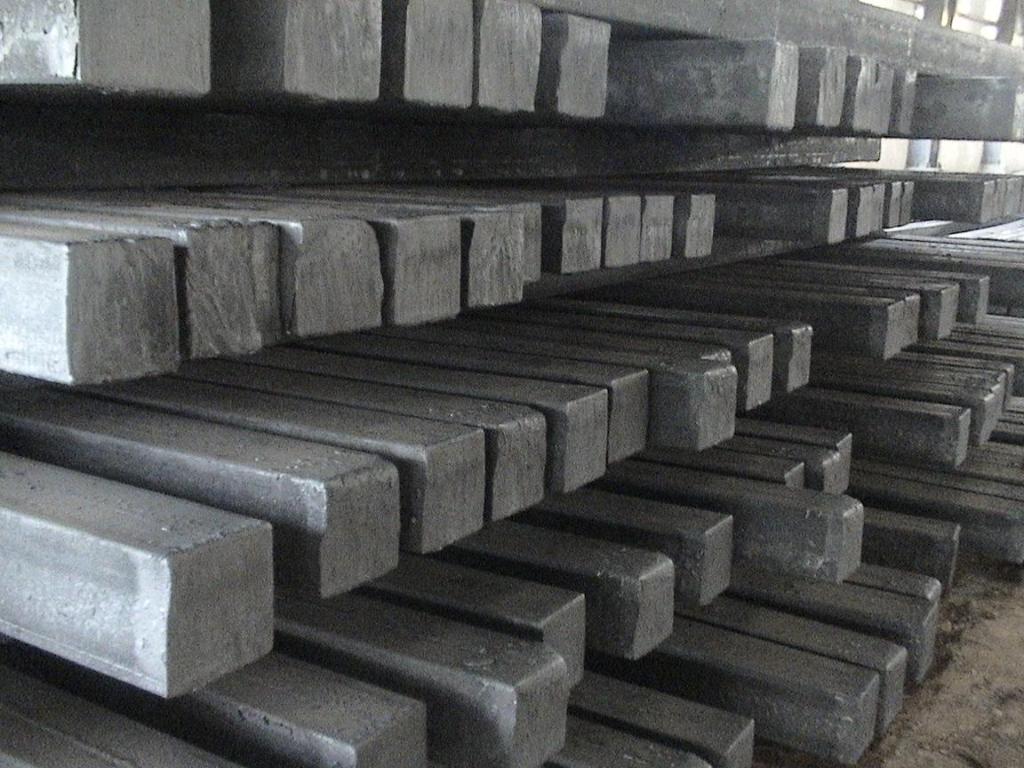 Purchasing Power Parity
theory of purchasing
power parity (PPP) –
exchange rates between any
two currencies will adjust to
reflect changes in the price
levels of the two countries

e.g., if the euro price level rises 10%, the dollar will appreciate 10%.
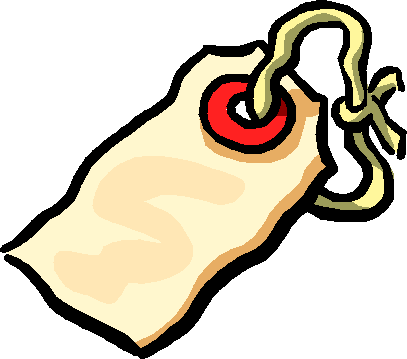 $
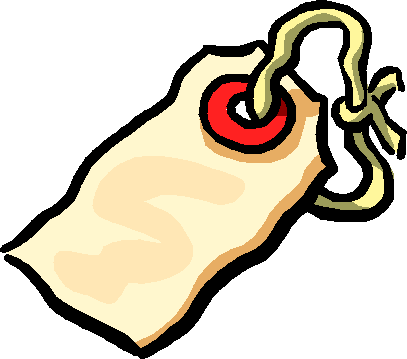 €
Purchasing Power Parity
PPP in math form
eP*/P = 1
e = P/P*

 e ≡ exchange rate (in $/€)
 P ≡ domestic price level (in $)
 P* ≡ foreign price level (in €)
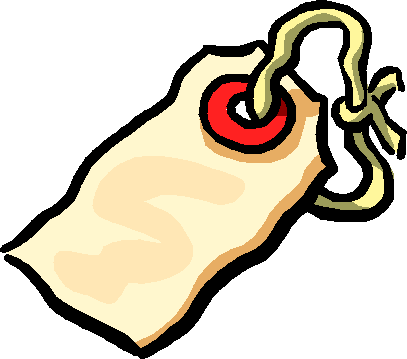 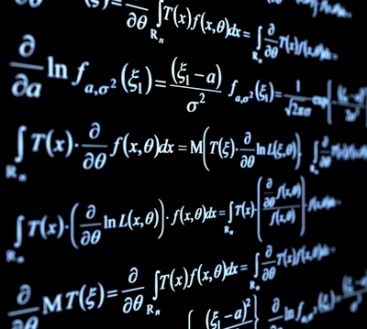 $
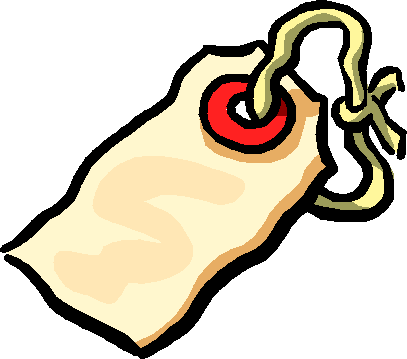 €
Purchasing Power Parity
PPP assumptions
 all goods are identical
 trade barriers are low
 transportation costs are low
 all goods traded across borders
 all services traded across borders

These assumptions do not hold in the real world.  PPP works in the long run, but not the short run.
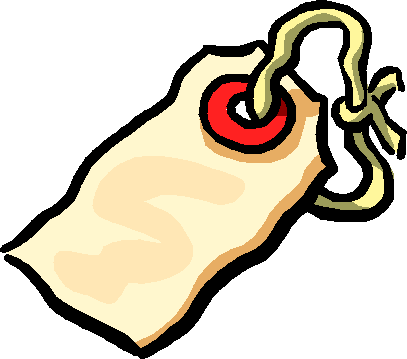 $
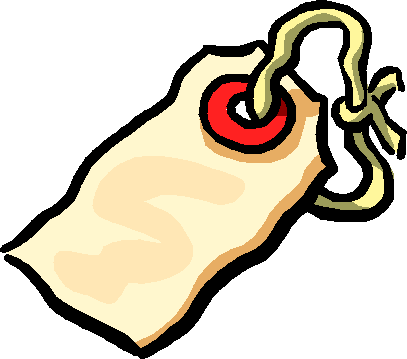 €
Purchasing Power Parity
Long Run Exchange Rate
Long run determinates of e
 relative price levels
 trade barriers
 imports vs. exports
 productivity
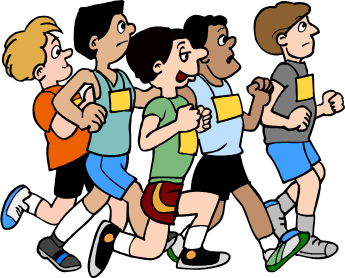 Long Run Exchange Rate
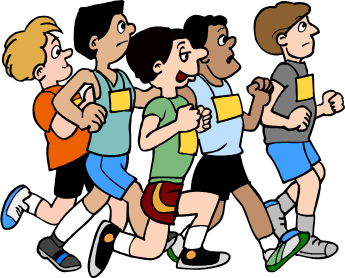 Interest Rate Parity
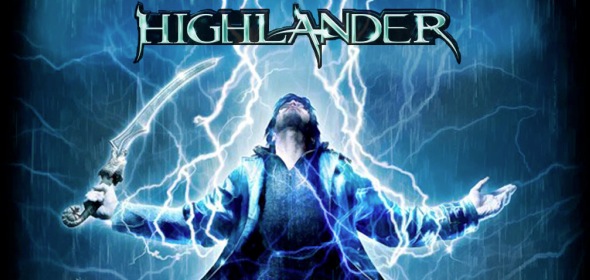 interest rate parity –
the rate of return should be the same throughout the world
(assuming capital mobility)

This is an arbitrage theory.

If there are capital controls imposed, interest rate parity
does not hold in the short run.
There can be
only one!
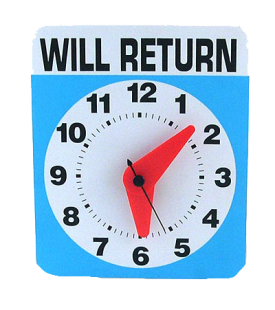 Interest Rate Parity
IRP in math form
RoR = (1 + i)
RoR* = [E(et+1)/et](1 + i*)
RoR = RoR*
 RoR ≡ domestic rate of return
 RoR* ≡ foreign rate of return
 i ≡ domestic interest rate
 i* ≡ foreign interest rate
 E(et+1) ≡ forward exchange rate
 et ≡ spot exchange rate
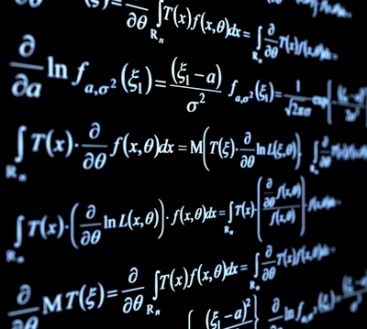 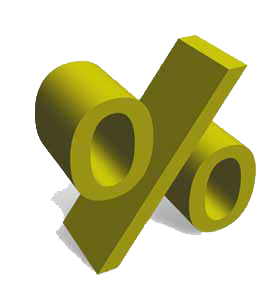 Interest Rate Parity
RoR = (1 + i)
RoR* = [E(et+1)/et](1 + i*)
RoR = RoR*

If you invest money domestically (at interest rate i), you should get the same return as investing money abroad (at interest rate i*) converting it initially at the spot rate and back at the forward rate.
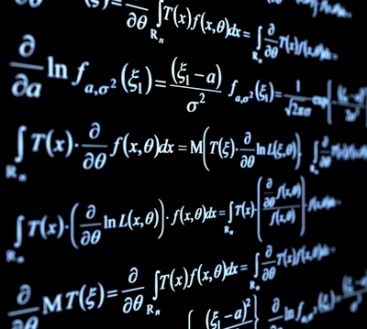 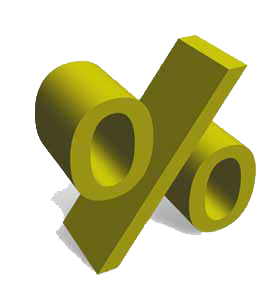 Interest Rate Parity
RoR = (1 + i)
RoR* = [E(et+1)/et](1 + i*)
RoR = RoR*
RoR
e
e1
RoR*
i1
i %Δ
Interest Rate Parity
domestic interest rate rises → i↑ → shifts RoR right → e↓ → domestic currency appreciates
RoR2
RoR1
e
e1
e2
RoR*
i1
i2
i %Δ
Interest Rate Parity
foreign interest rate falls → i*↓ → shifts RoR* left → e↓ → domestic currency appreciates
RoR
e
e1
RoR*2
e2
RoR*1
i1
i %Δ
Interest Rate Parity
forward (expected) exchange rate falls → E(et+1)↓ → shifts RoR* left → e↓ → domestic currency appreciates
RoR
e
e1
RoR*2
e2
RoR*1
i1
i %Δ
Interest Rate Parity
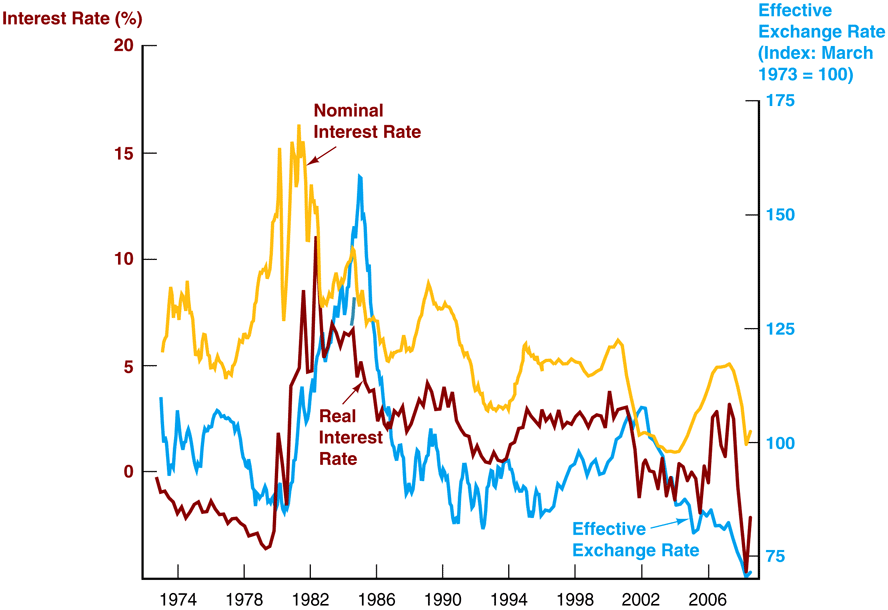 Short Run Exchange Rate
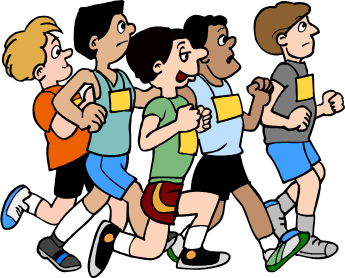 Short Run Exchange Rate
Because the forward exchange rate (expected future exchange rate) impacts interest rate parity, all of the factors that effect the long run exchange rate enter into those expectations and can effect the short run exchange rate.
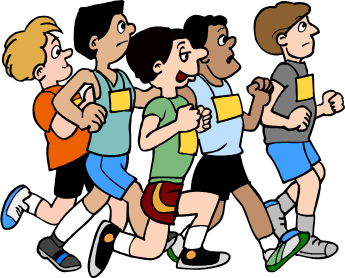 Short Run Exchange Rate
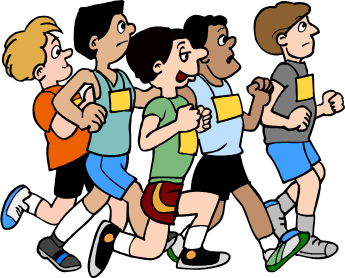